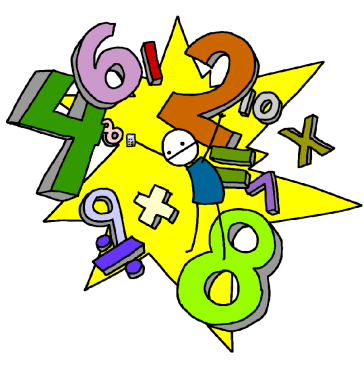 Математика
МБОУ «Лицей № 6»
г.Северобайкальск
Учитель начальных классов
Трунёва Оксана Адамовна
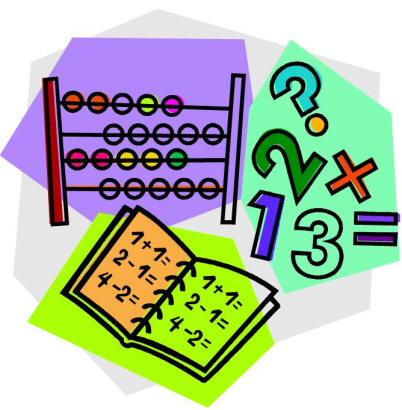 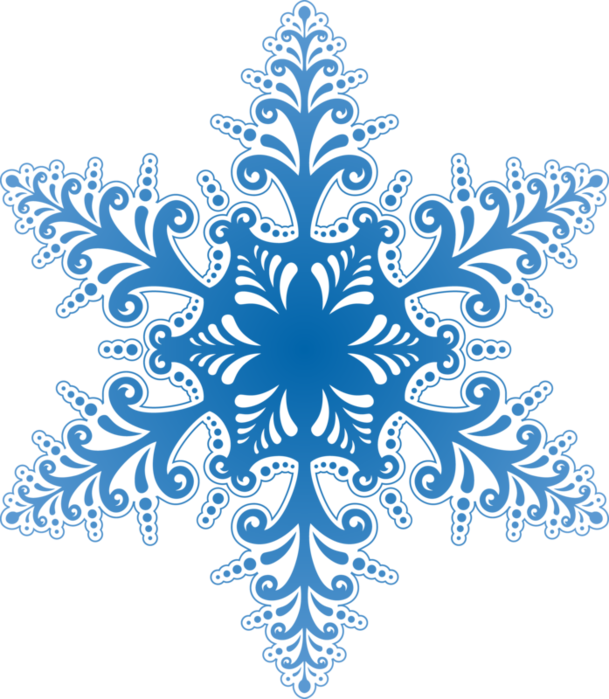 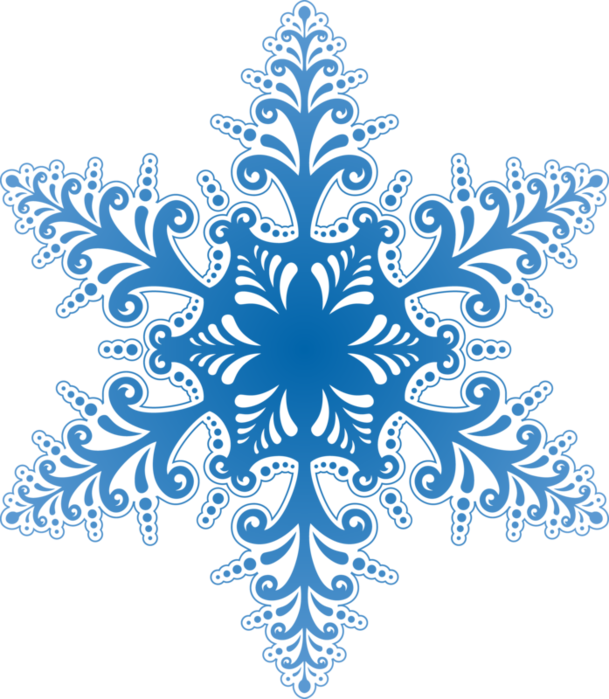 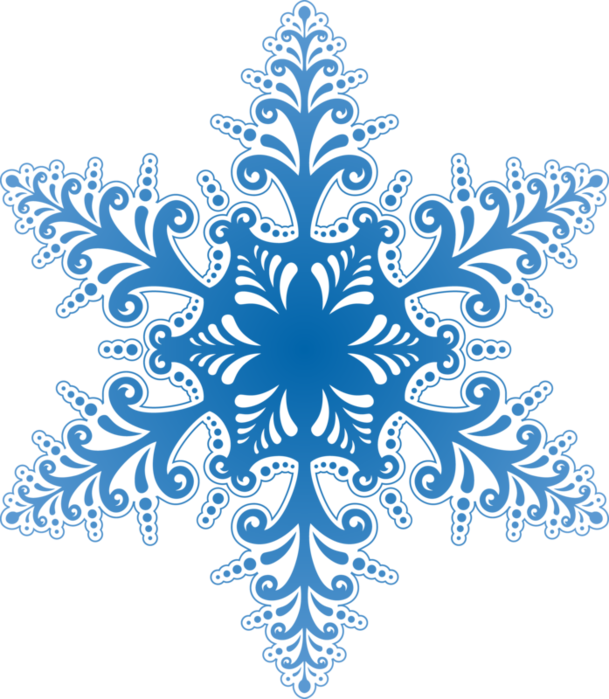 32
24
28
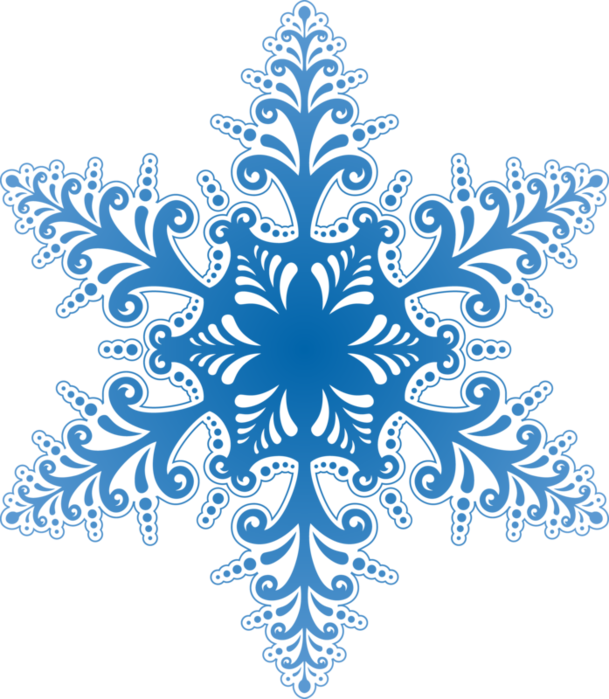 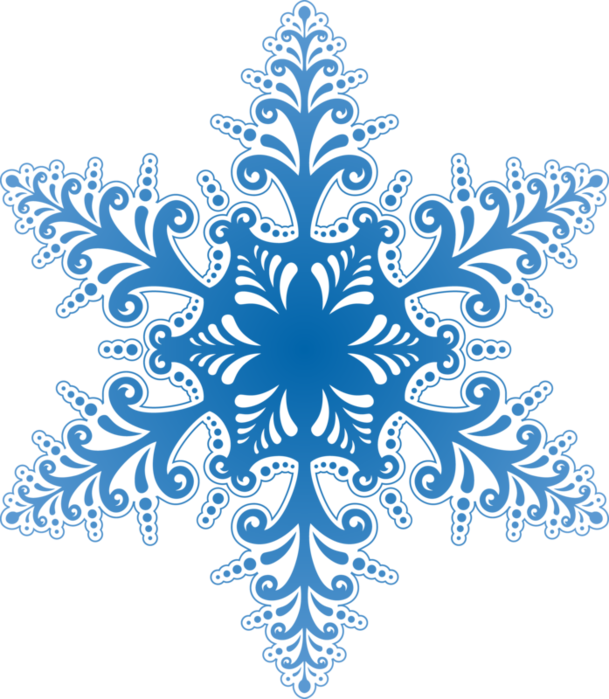 36
48
Умножение двузначного числа 
на однозначное
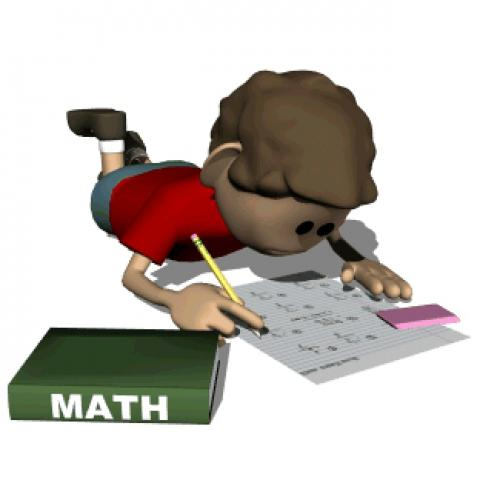 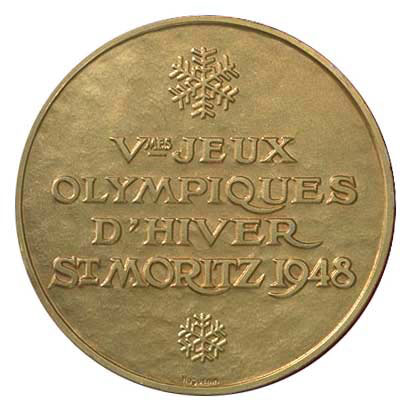 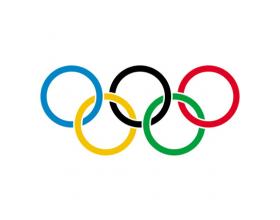 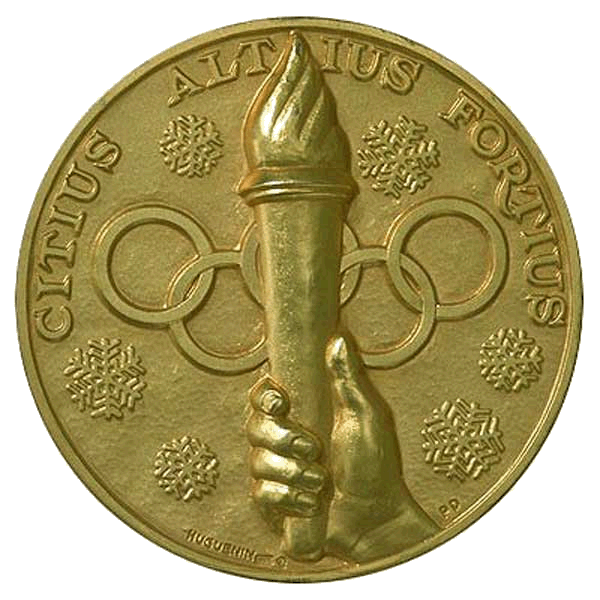 30 января
1948 год
В Швейцарии в городе Санкт-Морице
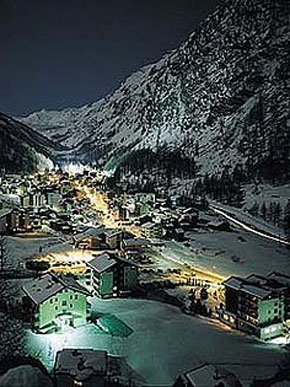 Санкт-Мориц
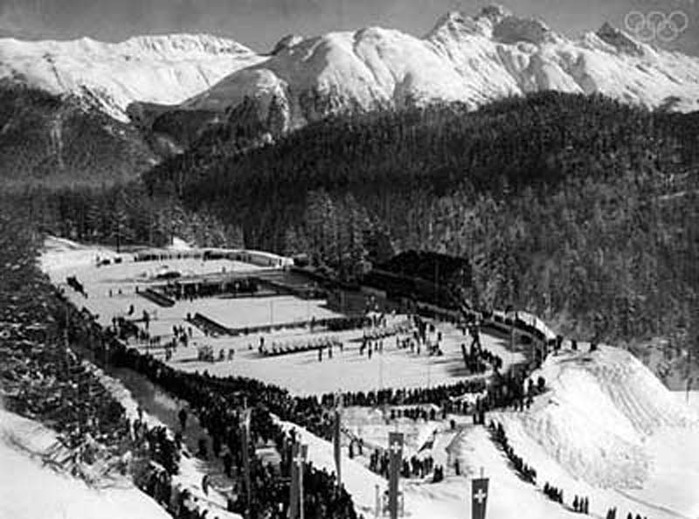 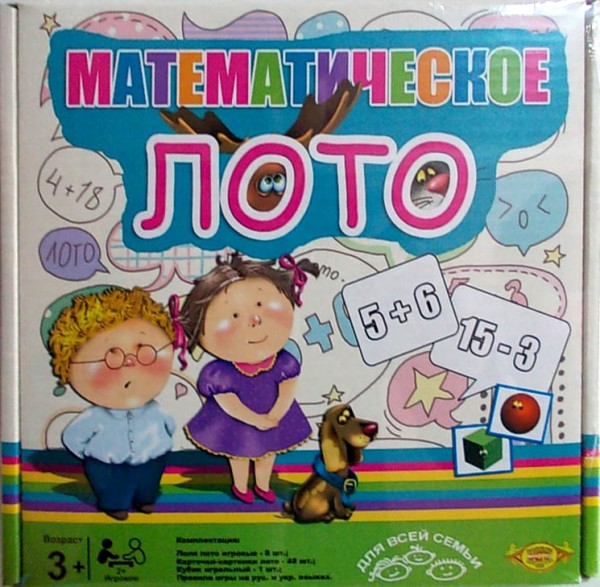 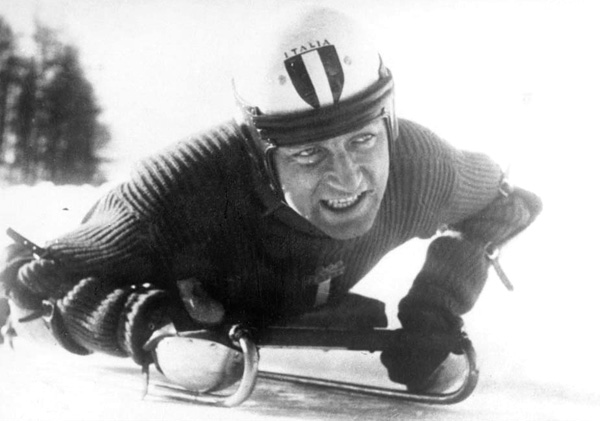 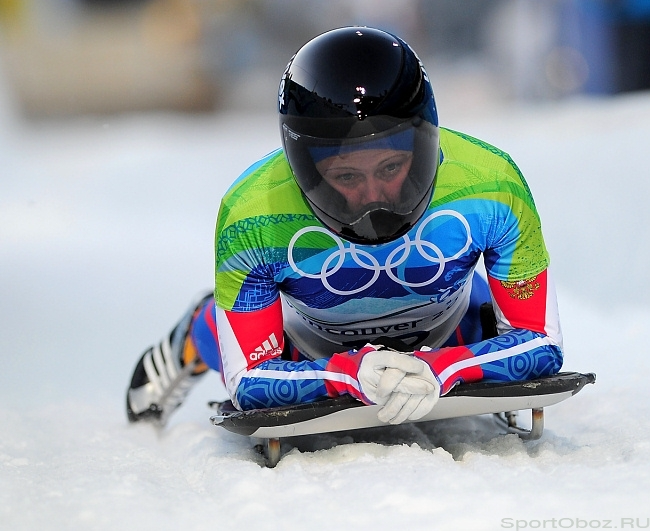 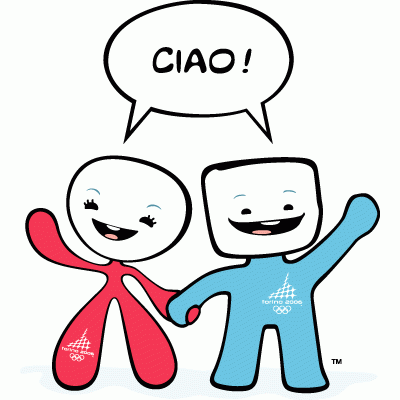 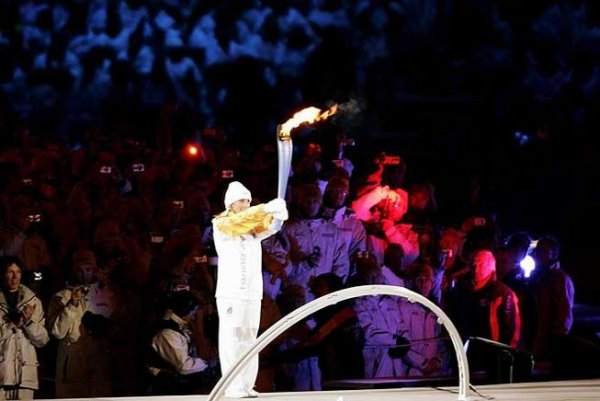 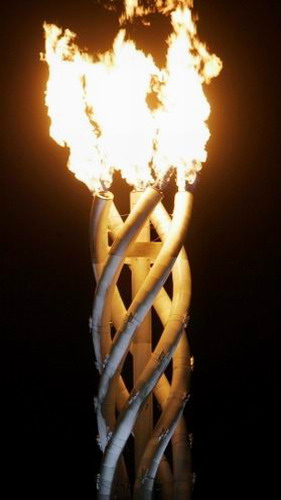 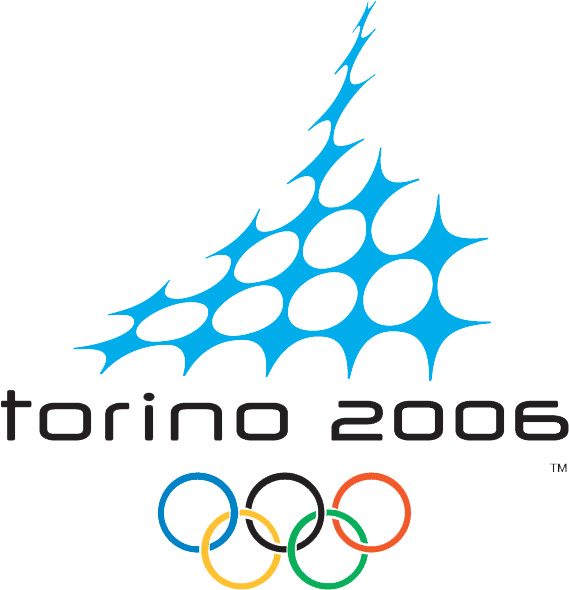 Талисман олимпиады
8 · 3 + 7 · 3 = ( 8 + 7) · 3
6 · 8 + 4 · 8 = 10 · 8
17 · 5 + 3 · 5 = ( 17 + 3) · 5
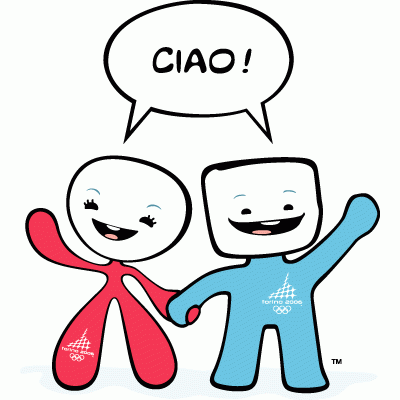 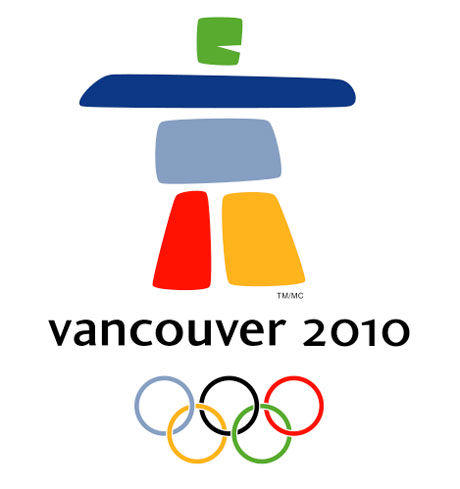 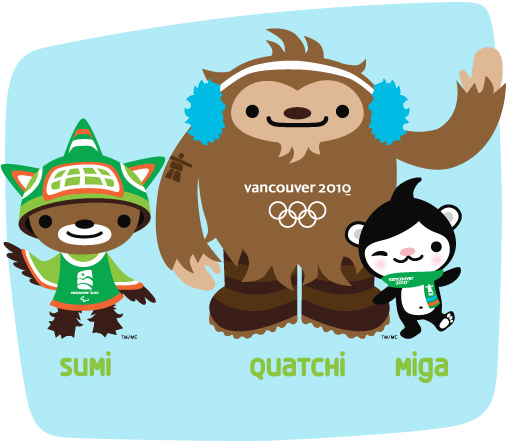 2010 год
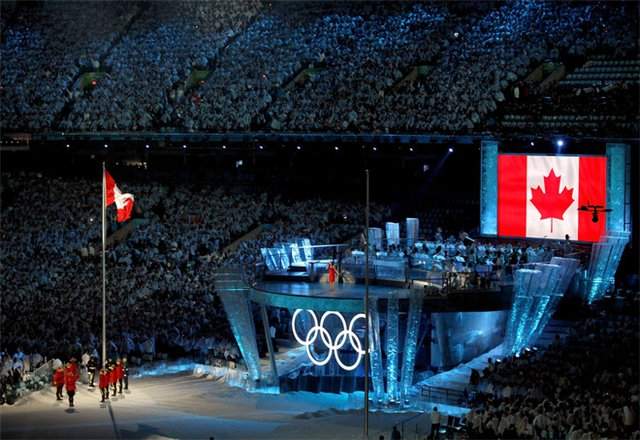 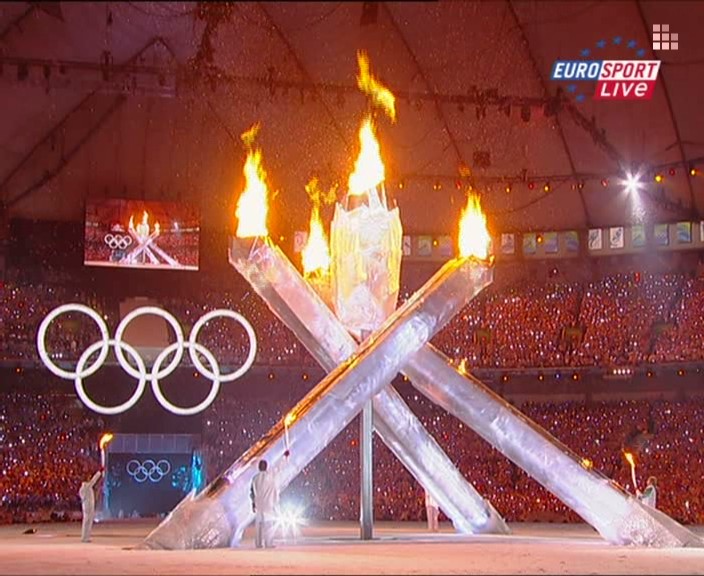 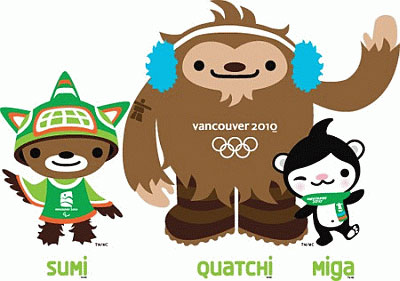 с.9 № 2
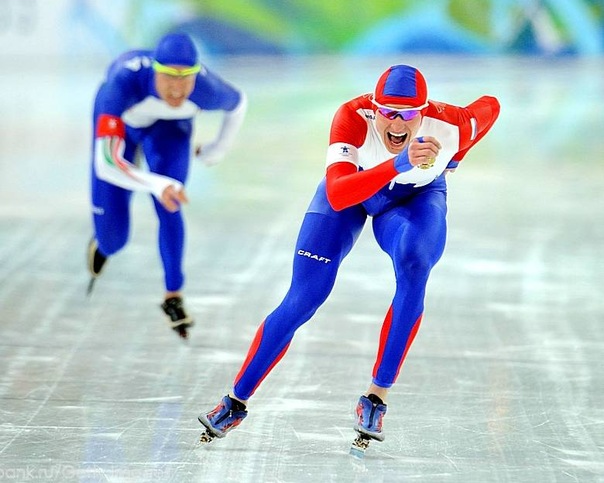 Шорт-трек
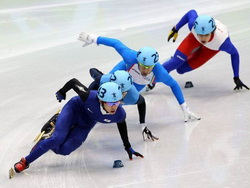 Конькобежный спорт
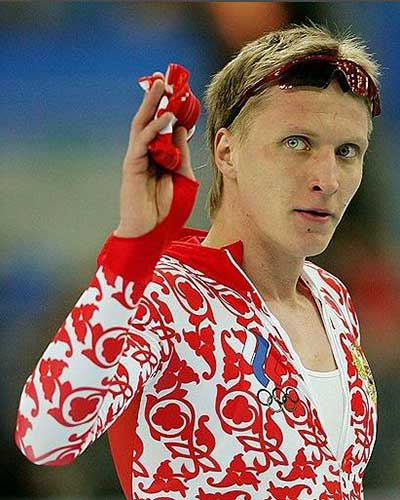 Иван Скобрев (конькобежный спорт, 5000 м, 10000м )
2 бронзы
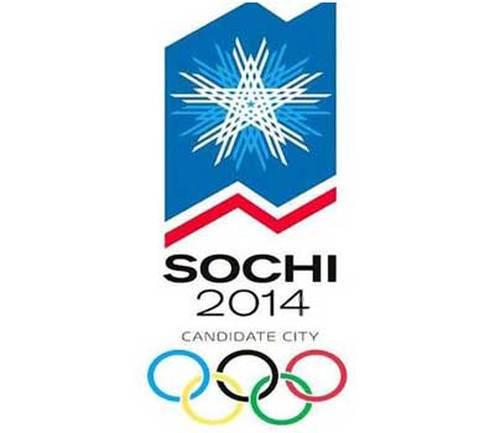 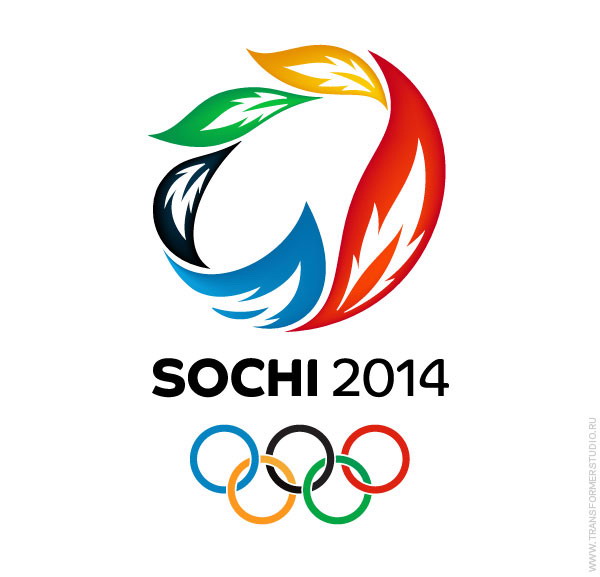 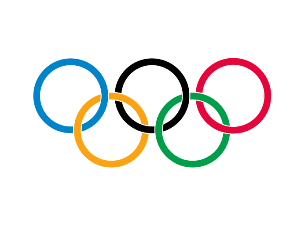 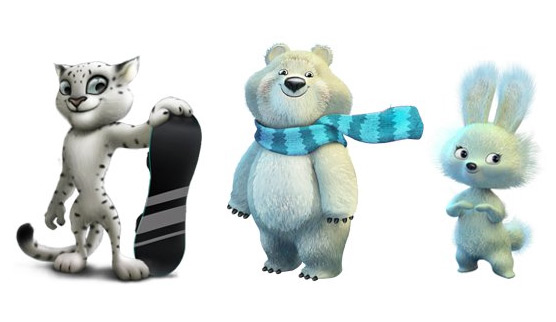 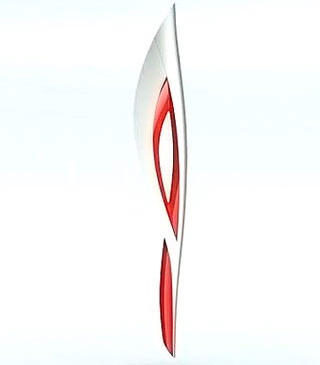 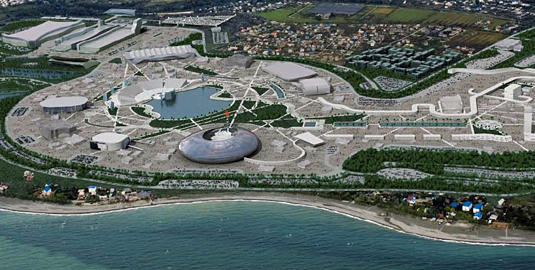 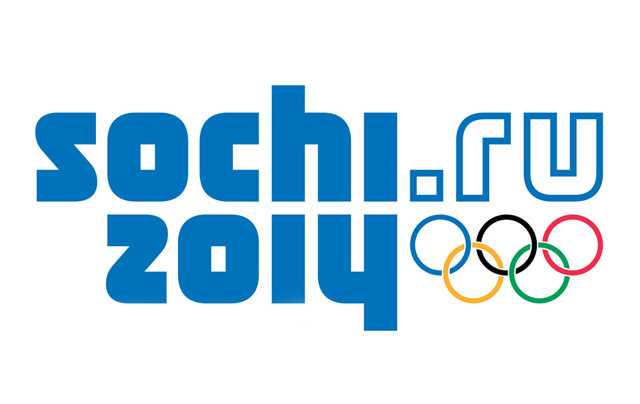 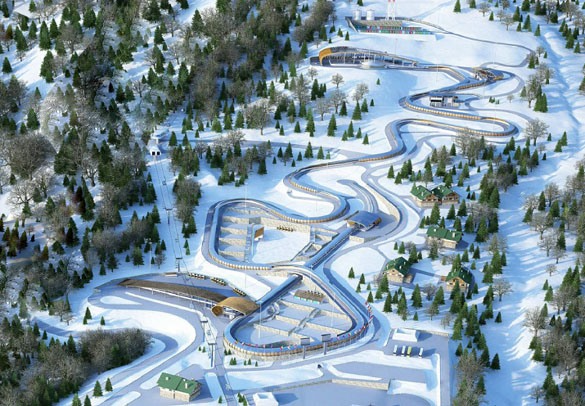 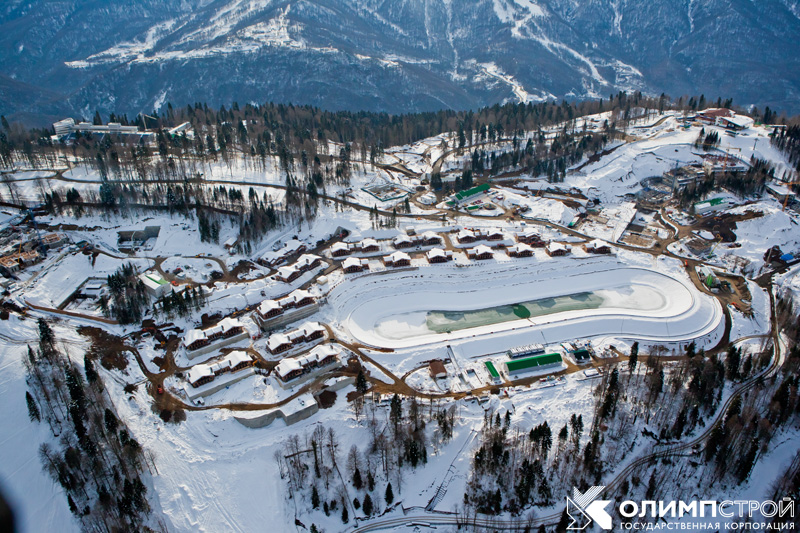 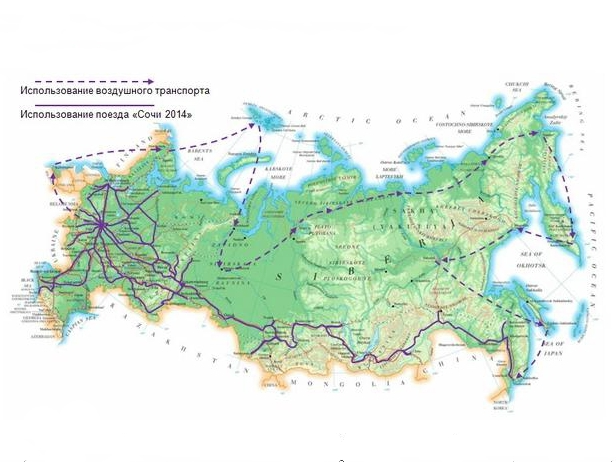 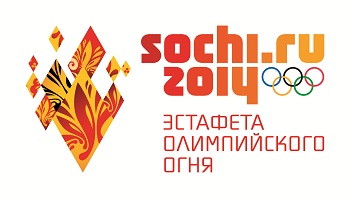 Дополните одну из фраз
Я постараюсь…
Мне было интересно…
Я понял, что…
Мне было трудно…
У меня получилось…
Используемые интернет – ресурсы:

http://www.zateevo.ru/?section=page&alias=Vankuver2010_Obzor
http://sterlegrad.ru/2012/10/2…
http://glistof.net/publ/intere…
http://www.archalliance.ru/soc…
http://www.rusnovosti.ru/japan…
http://marketing.by/main/marke…
http://zhzh.info/news/2010-02-…
http://www.dayoflife.ru/sed/?c…
http://hrenoblog.ru/tag/sochi-…
http://www.webpark.ru/comment/…
http://ziza.ziza.ru/
http://nagrada-info.narod.ru/1…
http://www.olympic-history.ru/…
http://1den.ru/my/zaartix/page…
http://b3td.narod2.ru/shabloni_dlya_prezentatsii/
http://metodsovet.su/load/nach_matem/razr_urokov/konspekt_uroka_matematiki